Tracer StudiesAnd Disinfection
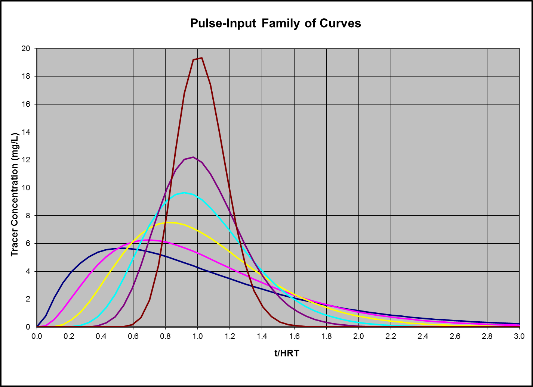 Guy Schott, P.E.
Presented to
AWWA – Sacramento, CA
March 27, 2019
Learning Objectives
Purpose of a tracer study
Water age distribution
Disinfection exposure time
CT disinfection (pathogen delivered dose)
Log inactivation
Baffling Factor (BF)
Tracer test preparation
Hydraulic efficiencies for different reactors
Discussion
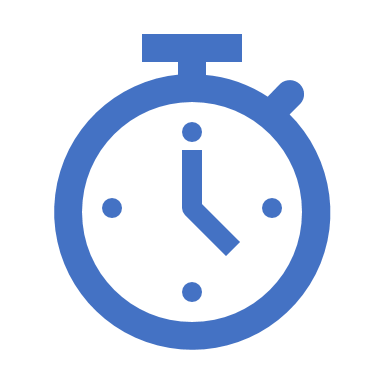 To determine the hydraulic or disinfectant exposure time of water through one or more reactors.

Performed by the addition of a nonreactive chemical (tracer, marker).
Purpose of a Tracer Study
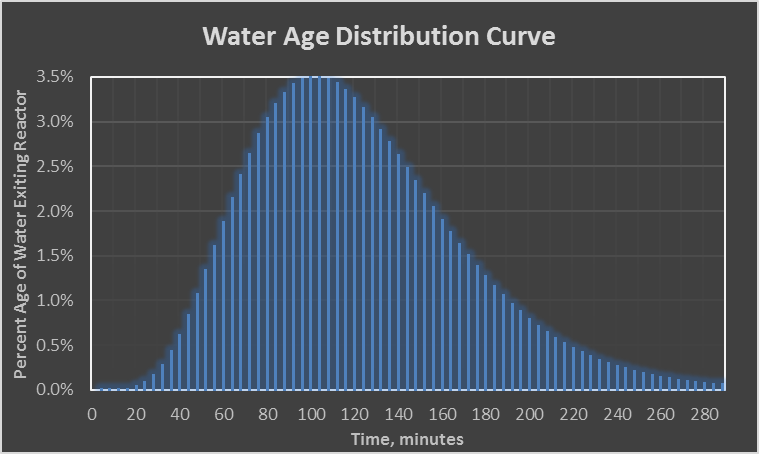 40%
60% of water age is 100 min or more
10%
90% of water age is 62 min or more
Based on the time it takes for 10% of the total water entering a reactor to be the first to exit the reactor.  Determined via tracer study.
Disinfection Exposure Time (t10)
Related to:
Reactor configuration 
(inlet/outlet, baffles, L:W)
Water Depth
Working volume
Flow rate
Temperature gradient
Hydraulic mixing
Disinfectant Exposure Time
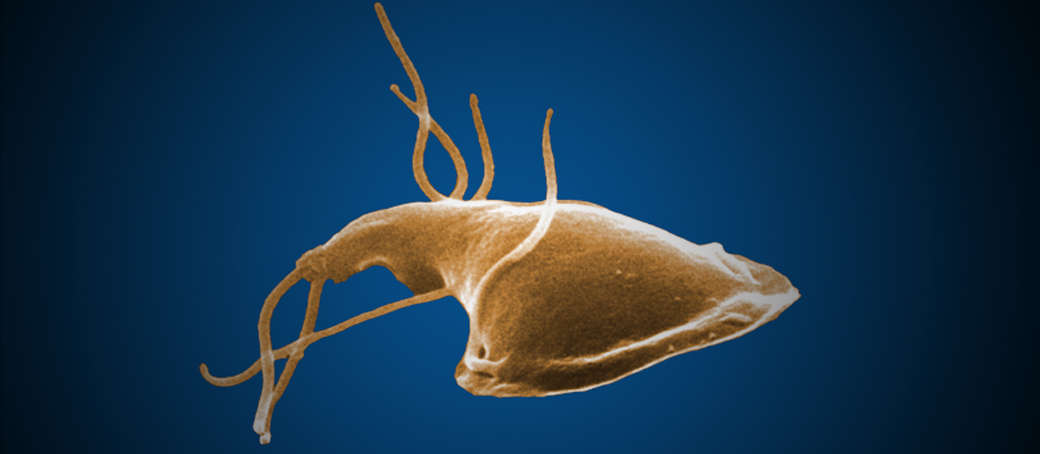 Cl2
Delivered Dose, “Ct”

“C” is the disinfectant residual (mg/L)
“t” is the disinfectant exposure or contact time (minutes)

C x t = mg/L * min, delivered dose
Cl2
Cl2
Cl2
Cl2
Delivered Dose to Pathogen(Ct)
Giardia cyst log inactivation is based on the Delivered Dose, “Ct” and associated
pH
Disinfectant residual
Temperature
Virus log inactivation is based on the Delivered Dose, “Ct” and associated
Disinfectant residual
Temperature

Parameters are looked up in EPA Ct tables to determine the log inactivation.
Disinfection Log Inactivation
Generated from Tracer Study:
t10  = disinfectant exposure time
HRT = hydraulic residence time = Volume/flow
Baffling Factor (BF) = t10 / HRT
0 < BF < 1
BF  is applied to the disinfection contact basin’s operational HRT to determine contact time (t10, minutes).
Calculated daily treatment plant disinfectant exposure time:
t10_cal = BF x HRT
BafflingFactor (BF)
Tracer Test Preparation
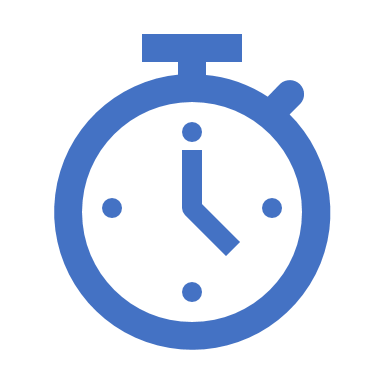 Reactor Process to Evaluate
Tracer methods
Tracer material 
Tracer dosage
Test flows and reactor operating level
Test duration
Chemical feed pump
Sample locations 
Sample frequency
Communication between parties involved
1. Tracer Methods
Adding the entire amount of tracer at the beginning of test.
A continuous tracer feed added throughout test.
Tracer TestMethods
Step-Dose Method
A continuous tracer feed added throughout test.
Slug-Dose Method
Adding the entire amount of tracer at the beginning of test.
Q1
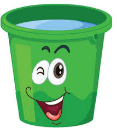 Tracer
Q2
Cl2
Cl2
Tracer
ti…..
Chlorine Contact Basin
Model Step-Dose Curve
Model Slug-Dose Curve
Actual Slug-Dose Curve
Fluoride (F)
Liquid (H2SiF6 Hydrofluorosilicic Acid)
Dry (NaF)
15 gal NaF mix solution : 1 gal H2SiF6 
Lithium Chloride (Li)
Others (NaCl, CaCl2), dry or liquid

Tracer should be non-reactive
2. Tracer Material
Step-Dose
Fluoride: 2 to 4.0 mg/L as F
Lithium: 0.5 mg/L
Chloride/Na/Ca: Dependent on background constituents and any secondary standards
3. Dosage
Slug-Dose Test How Much Tracer to Add
Estimate BF
Calculate amount of tracer mass needed for associated dispersion concentration.
 For lower or higher peak concentration, apply factor to dispersion concentration.
.
One Test:  Normal operating flow and clearwell level.
Two Tests: Summer/winter flows and clearwell levels.
Three Tests: High/mid/low flows and normal operating clearwell levels.
4A. Test Flows and Operating Level
[Speaker Notes: Think of an in-line motionless static mixer.  The higher the flow, greater mixing.]
Baffle tanks – 
Higher flow, results in greater mixing (>Reynolds number & BF) 
At a given flow, increase tank volume (<Reynolds number & BF)
Non-baffled tanks -
Less predicable 
Temperature gradient can result in less mixing (<BF), greater short-circuiting.
At a given flow, increase/decrease in tank volume (? Increase/decrease in BF)
4B. Test Flows and Operating Level
[Speaker Notes: Think of an in-line motionless static mixer.  The higher the flow, greater mixing.]
May vary from < 1 HRT to 4 HRT (site specific & predicted BF) 

For full tracer recovery (slug-dose) and steady-state tracer (step-dose)
2.5 - 4 HRT duration
5A. Test Duration
Modified the Step-Dose method
Test is completed in less than 1 HRT
Measurements of tracer inlet and outlet
Inlet measurements: 
Flow into 5-gallon bucket over several minutes to ensure average applied tracer dosage is measured.  Take sample out of bucket.
Dump bucket and start over with next sample
Average inlet sample results to determine applied dosage
Outlet measurements: 
Sample duration < HRT
5B. Test Duration - When HRT is very long
[Speaker Notes: If inlet to reactor cannot be measured, then physical chemical drawdown is required. Modified Slug-dose could be acceptable.]
Modified Step-Dose Method
Clearwell
Inlet
Sampling
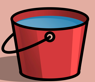 Outlet
Sampling
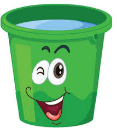 Tracer
All sampling is conducted to 1 x HRT or less
Actual Modified Step-Dose Test Curve
Select chemical feed pump capacity based on plant flow and mL/min dosage range.
Before tracer test, prime and test feed pump to ensure it works and stays on during duration of test.
For slug-dose test, may be appropriate to temporarily shut down treatment plant for 2-5 minutes to inject tracer material and then start plant (site-specific).
6. Chemical Feed Pump
Sample distribution frequency is depended on baffling factor resolution goal around critical sampling region.
 Example:
Goal – e.g., measure to the nearest 0.02 baffling factor (BF).  
HRT = 150 minutes
Sample Frequency Critical Region
	0.02 • HRT = 0.02 • 150 min = 3 minutes
Critical region – is the area under curve where t10 occurs for a Step-Dose curve.
7. Sample Frequency
Reactor outlet
Modified Step-Dose, inlet/outlet 
Use 5 gallon bucket for inlet sampling to obtain average inlet tracer dosage 
Take sample out of bucket
Dump bucket and start over
8. Sample Locations
Plant personnel
Regulatory agency
Firm doing the tracer study
By phone, email and/or written report
9. Communications
Variable outlet flow
Modified step-dose method 
Take cumulative treated water volume (V10, gallons) from time zero (to) to t10
Divide cumulative volume (V10) by average working volume (V10/V) = BF

BF= V10/V from tracer test (based on volume)
V10:  The volume of water that has exited the reactor from to to t10 when 10% of the tracer mass has exited the reactor.
V:  Average operating Clearwell volume of water during tracer test from to to t10.
When flows are not at steady-state
Reactors – Chlorine Contactors
Top View
BF (0.05-0.2)
BF (0.3-0.4), L:W = 12
Circular
Tanks
BF (0.4-0.45), L:W = 16
BF (0.6-0.7), L:W = 52
Rectangular Tanks, 
Serpentine Flow
BF is depended on reactor design, volume, water depth, flow and temperature gradient
L:W is the total travel length of water divided by channel width or pipe diameter.
Determining L:W ratio
Inlet
Length is longest flow path (red line).
Width is the average channel width for each flow path.
Outlet
Determining L:W ratio
Inlet
Length is longest flow path (red line).
Width is the average channel width for each flow path.
Outlet
Contact
Guy Schott, P.E.
State Water Resources Control Board
Division of Drinking Water
Santa Rosa, CA
For Tracer Study Database and/or Results:
https://www.waterboards.ca.gov/drinking_water/programs/districts/mendocino_district.html 
Guy.Schott@waterboards.ca.gov
707-576-2732
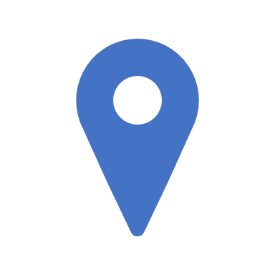